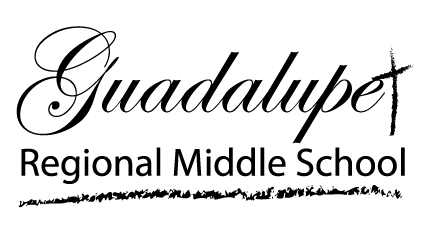 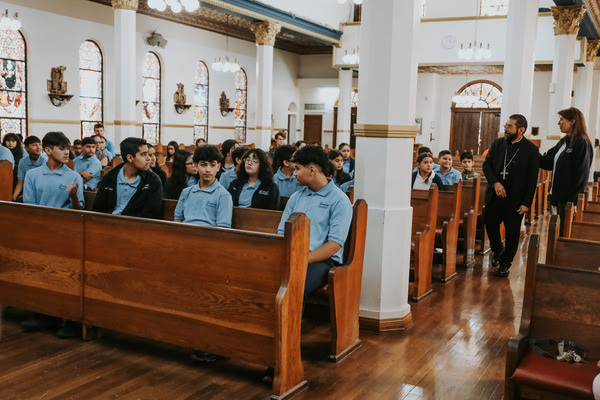 New Student Information

Come Join Our Family!!!!
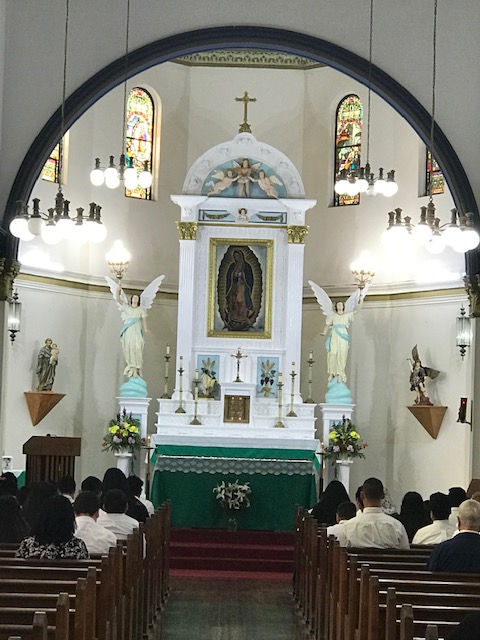 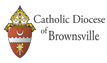 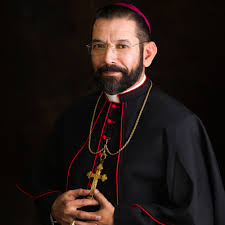 Established in 2002
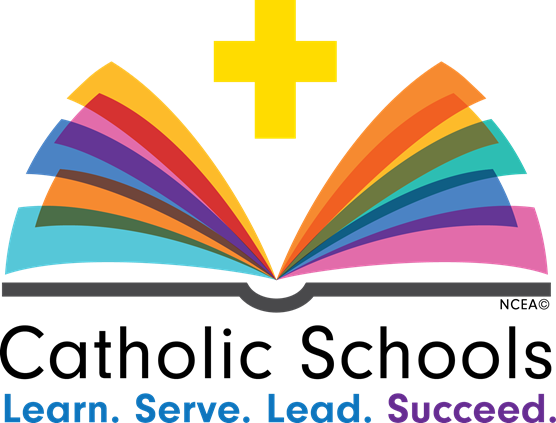 GRMS Principal-Dr. Virginia G. Miller
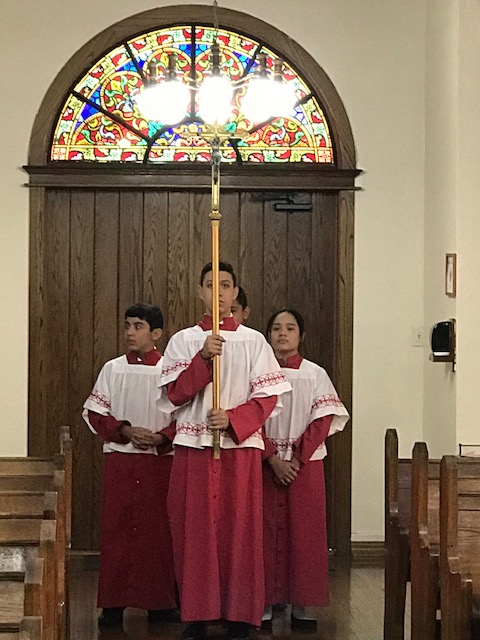 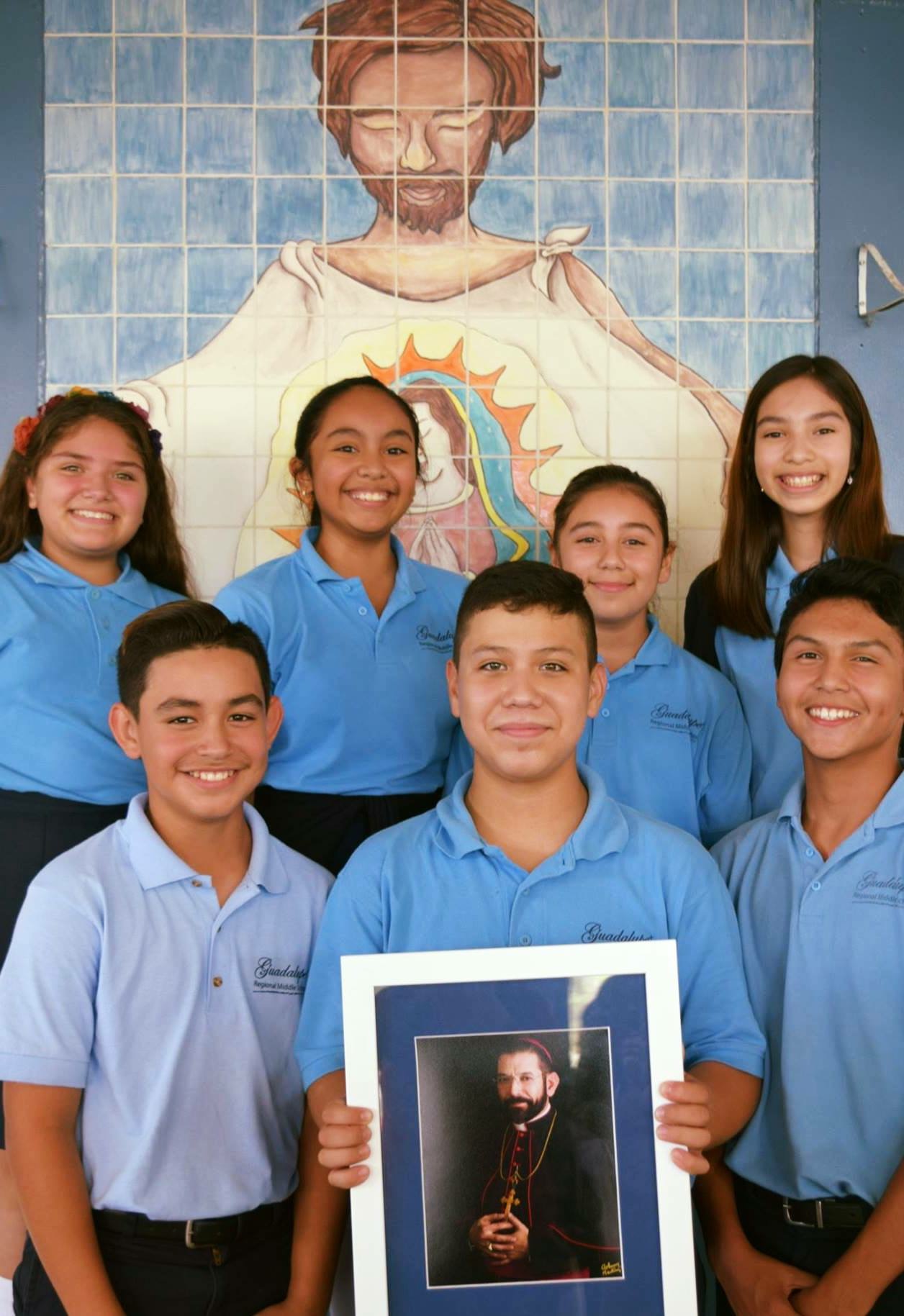 Guadalupe Regional Middle SchoolCatholic Middle SchoolAll ScholarshipBoys & GirlsGrades 6, 7, and 8th
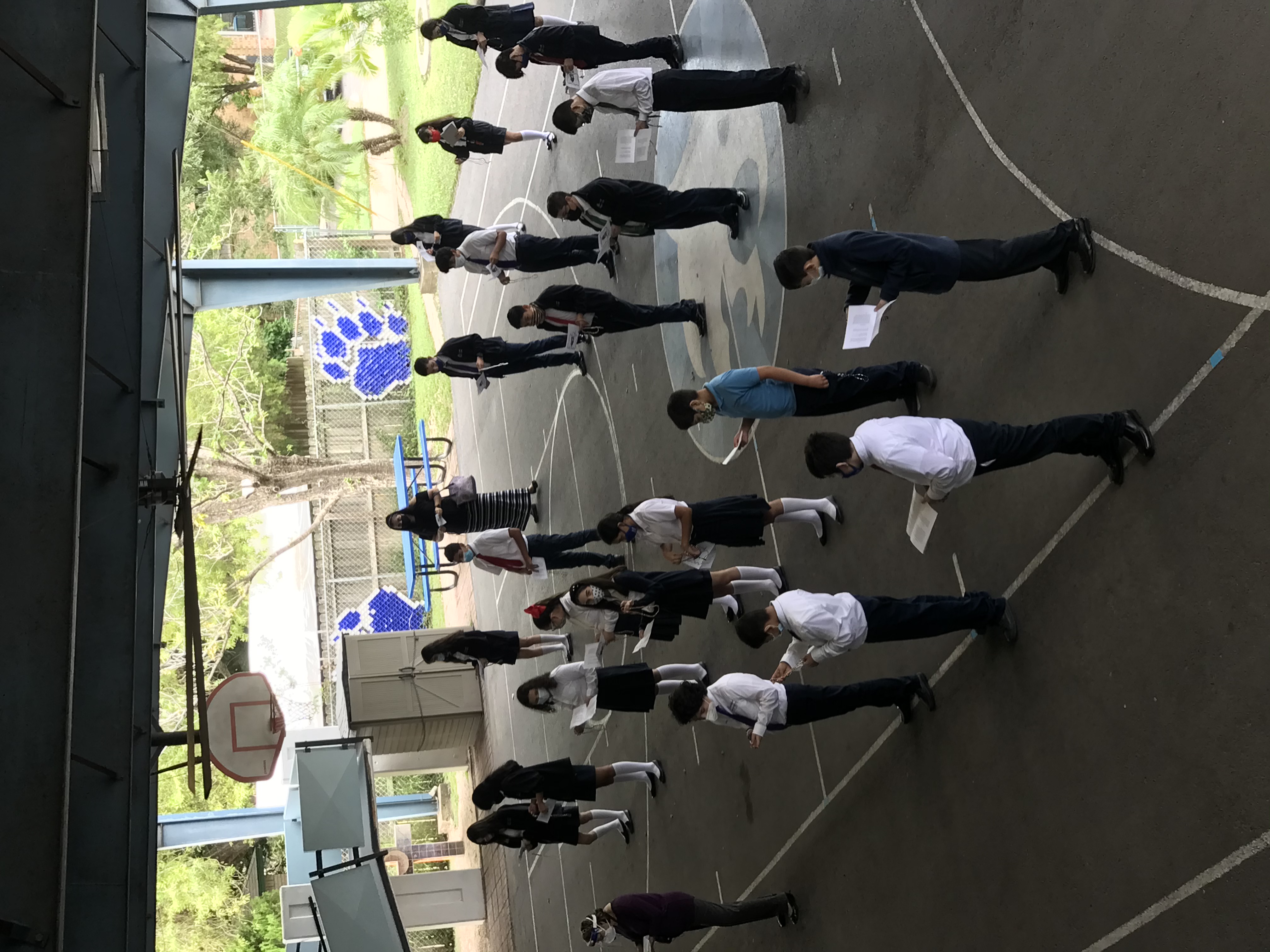 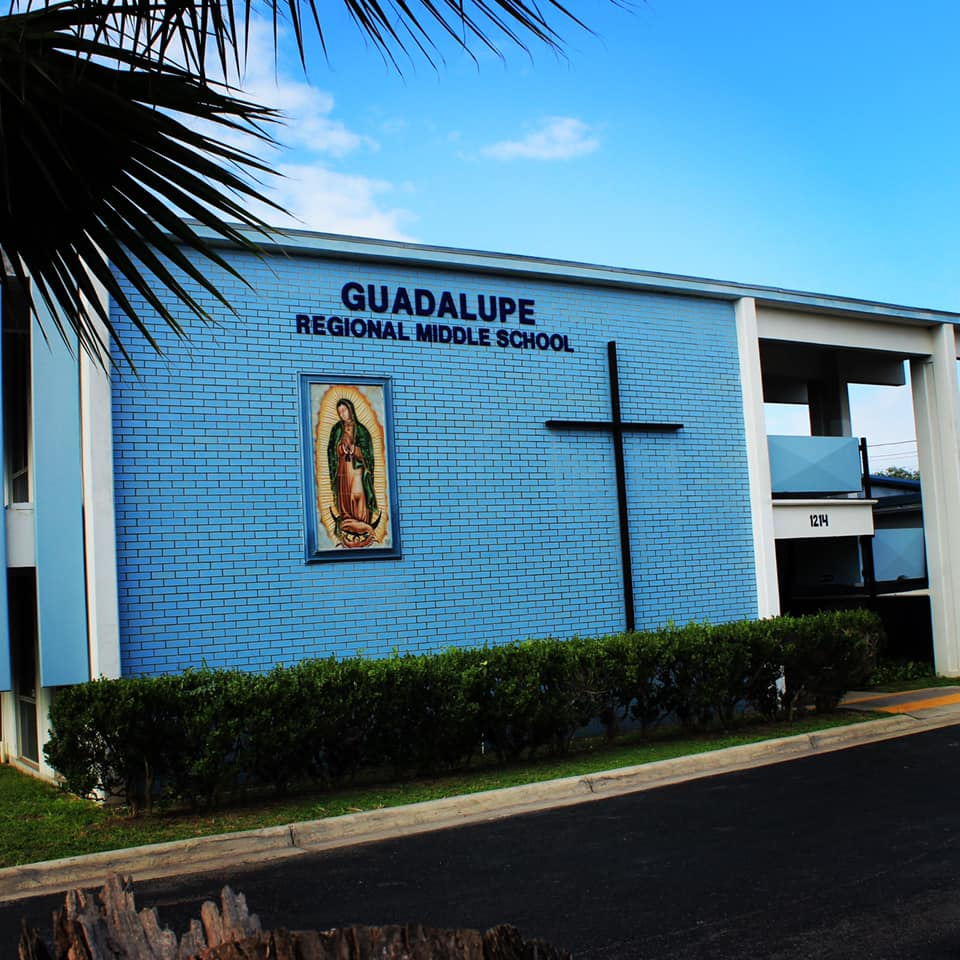 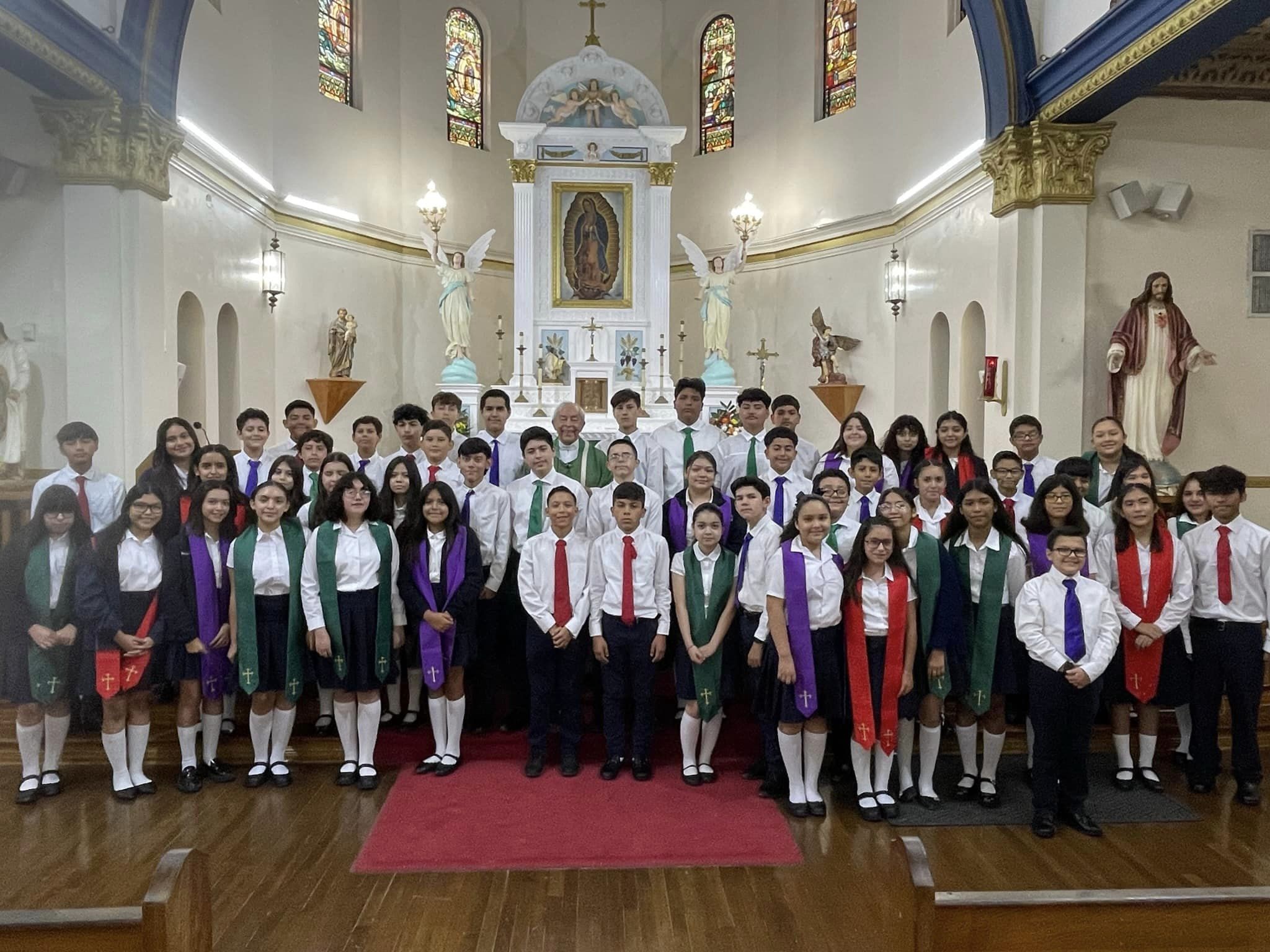 Our Lady of Guadalupe Church
1214 Lincoln Street
Brownsville, TX 78521
956-504-5568 office
Monday-FridaysEnglish	Math	Science	Social StudiesReligion	Technology	Physical Education
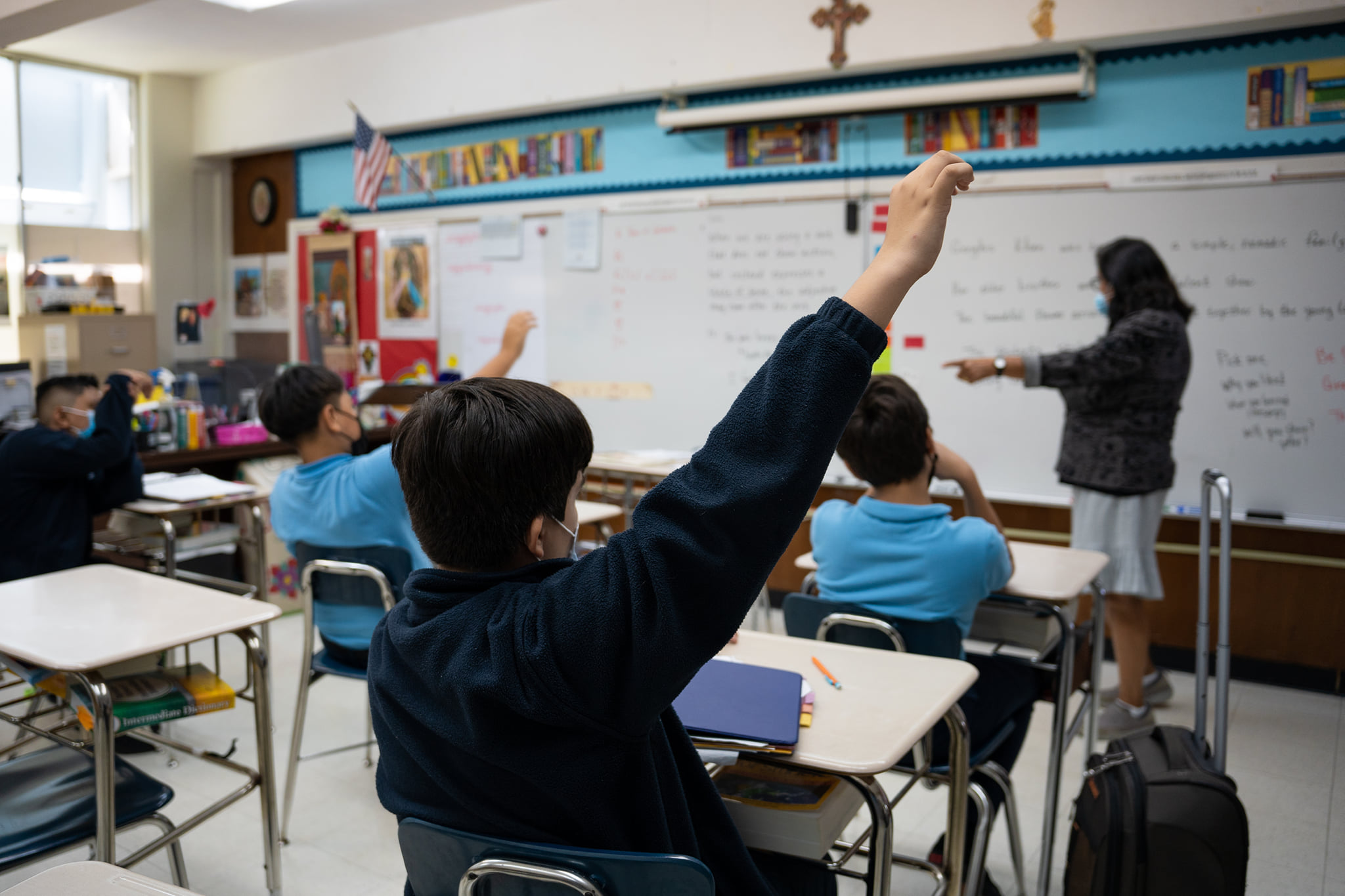 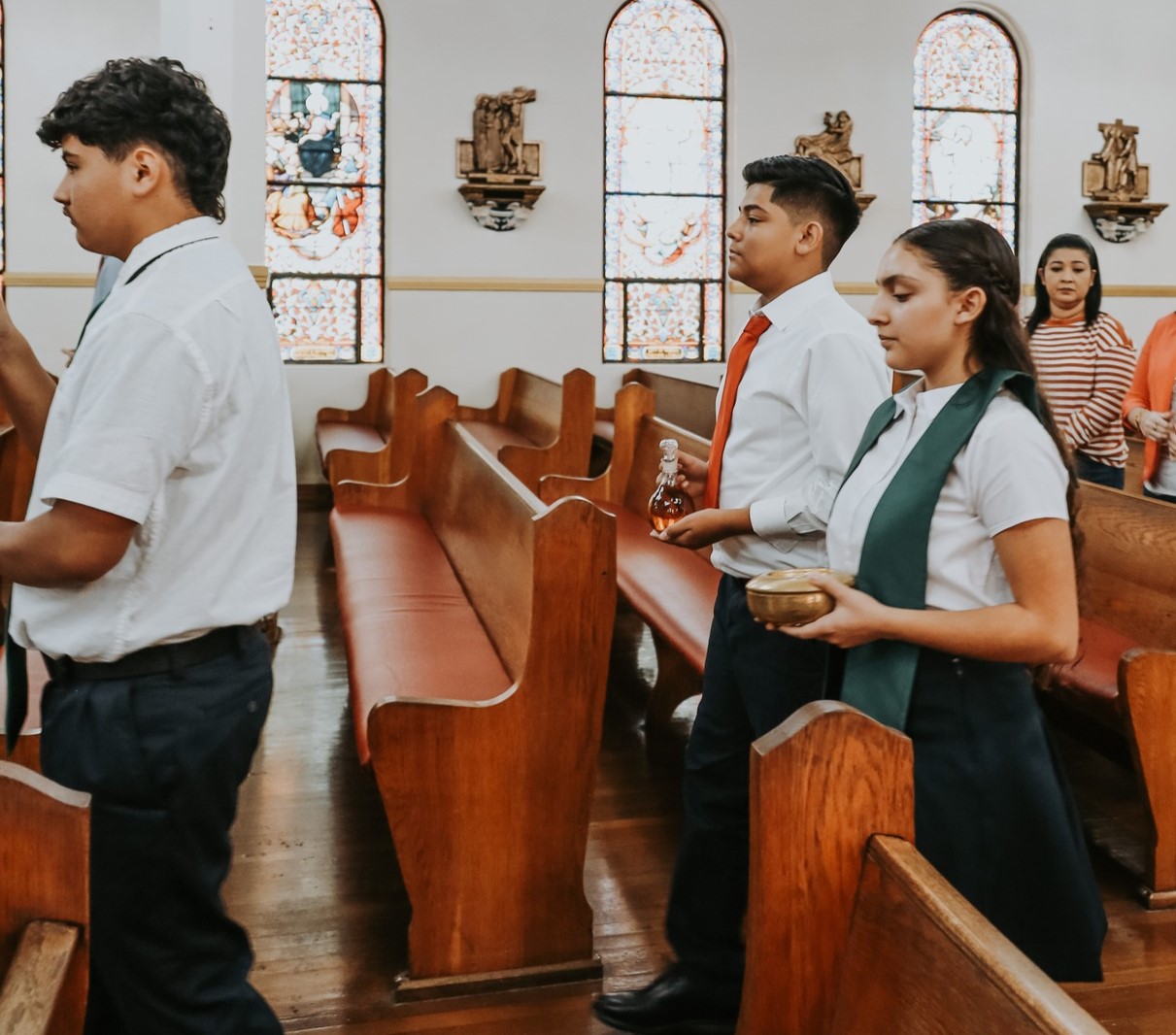 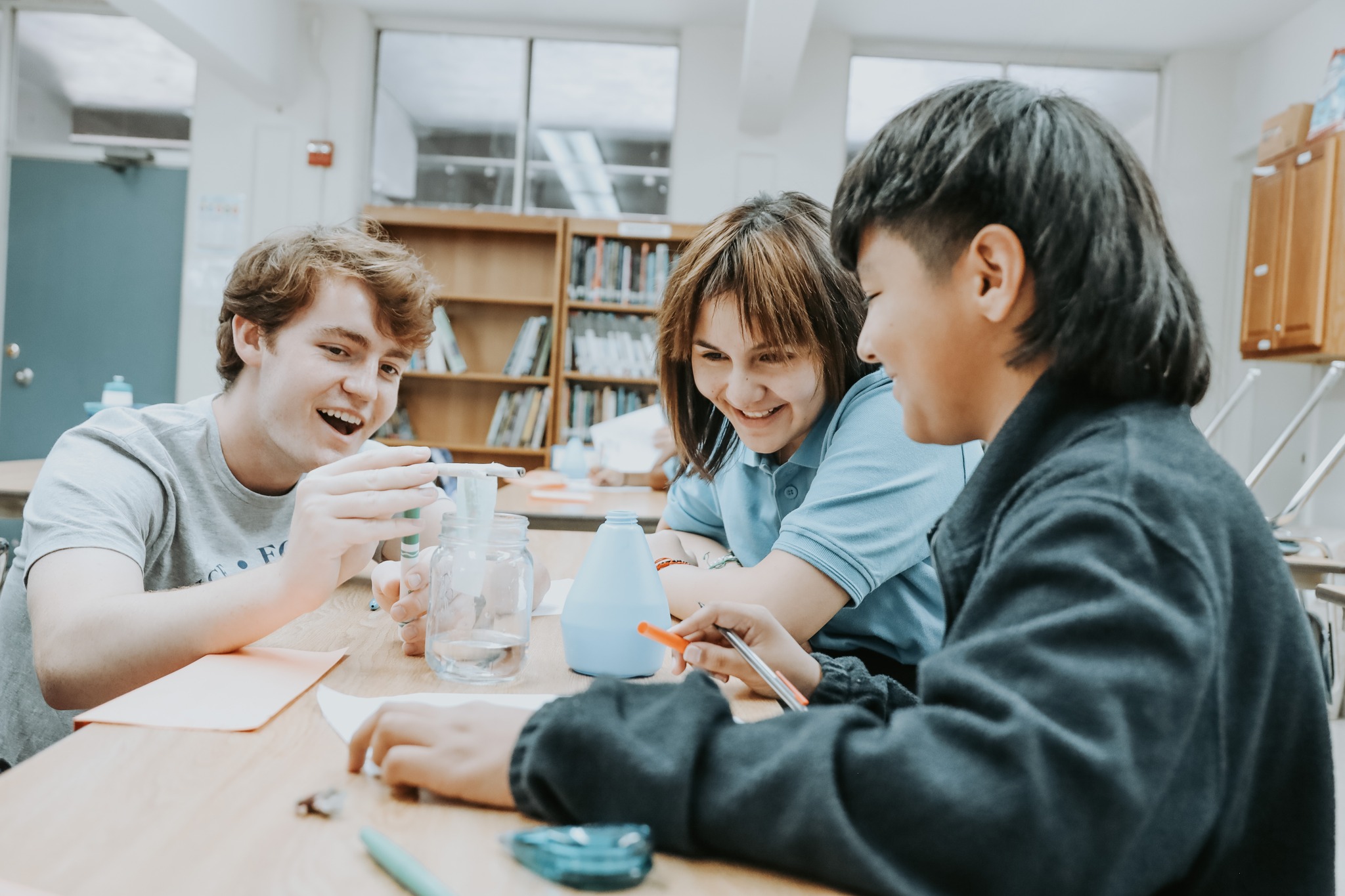 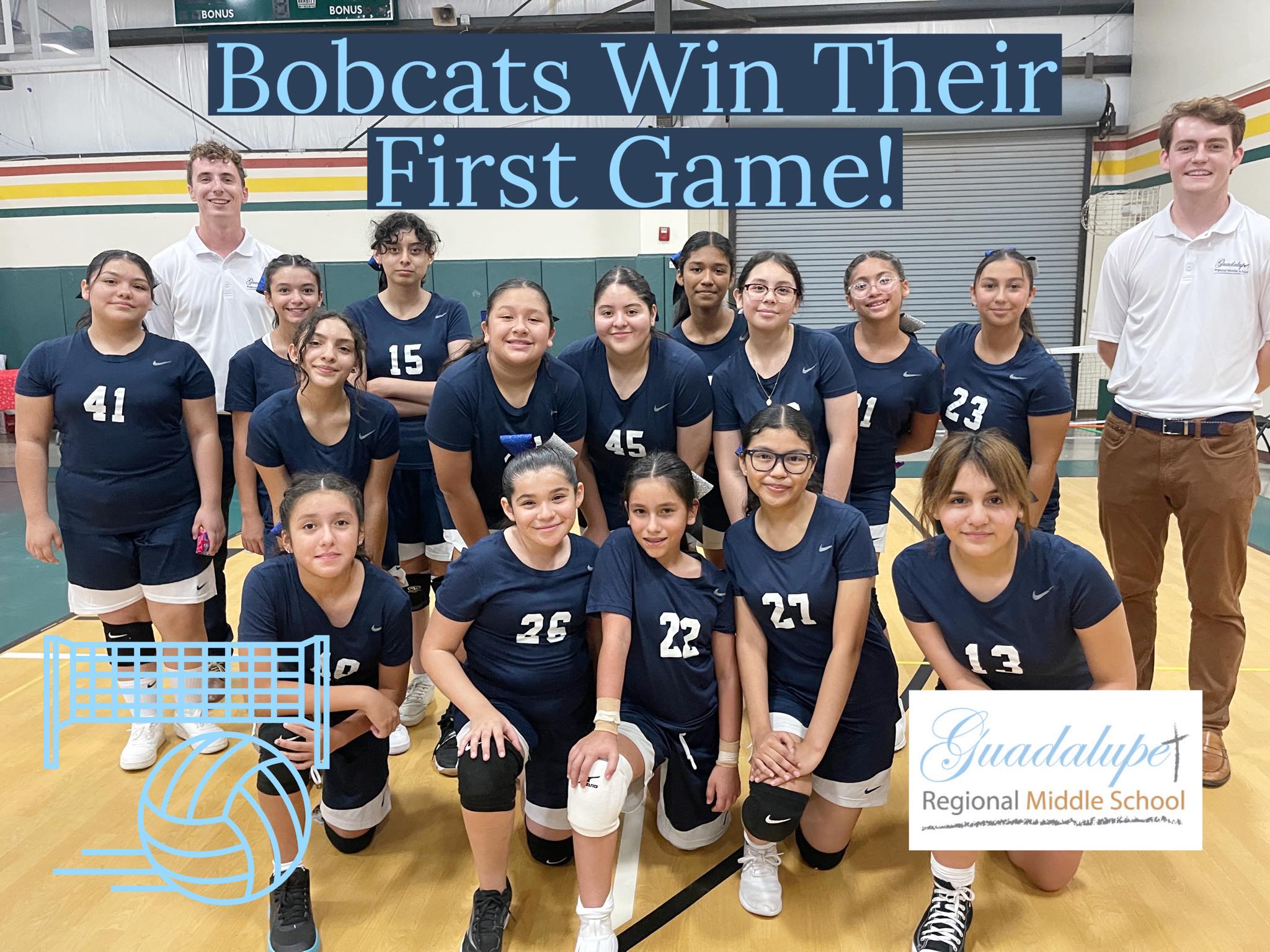 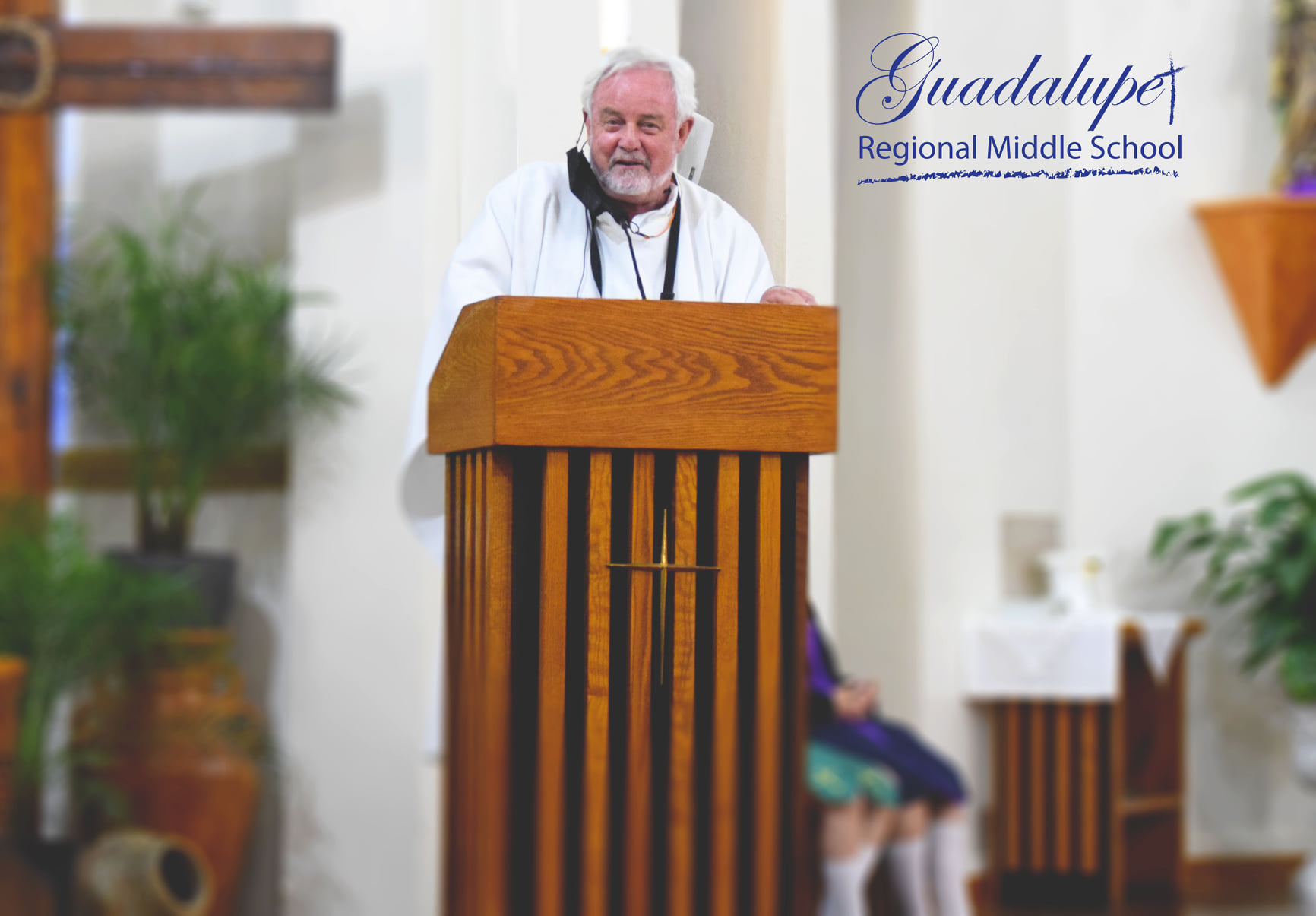 ClassesStudy PeriodActivities
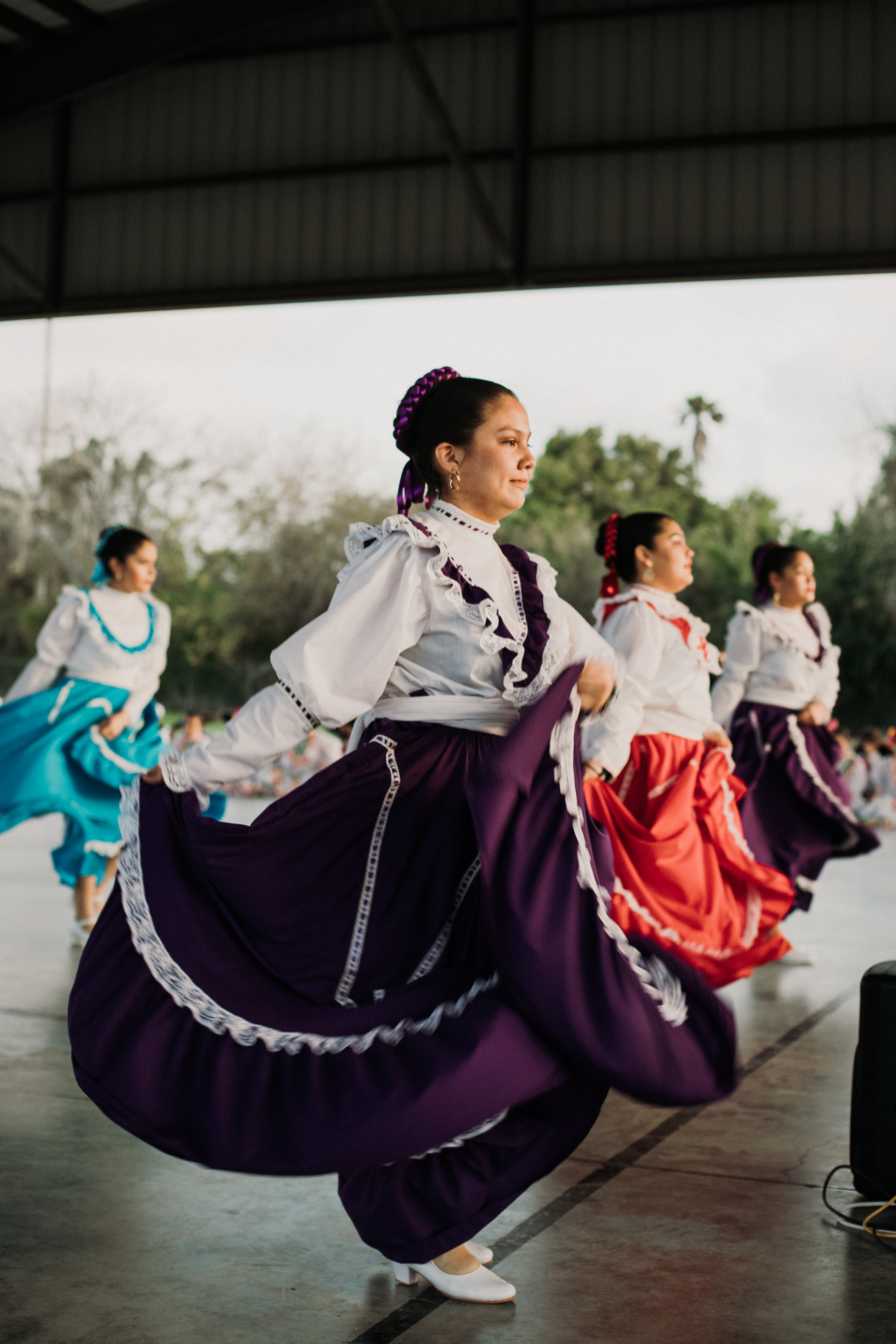 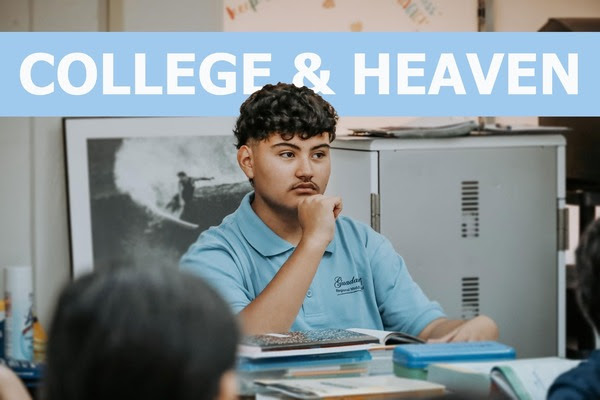 8:00 AM  to 4:00 PM
7 Classes
Study Period
Activity Period
Mass on Wednesdays
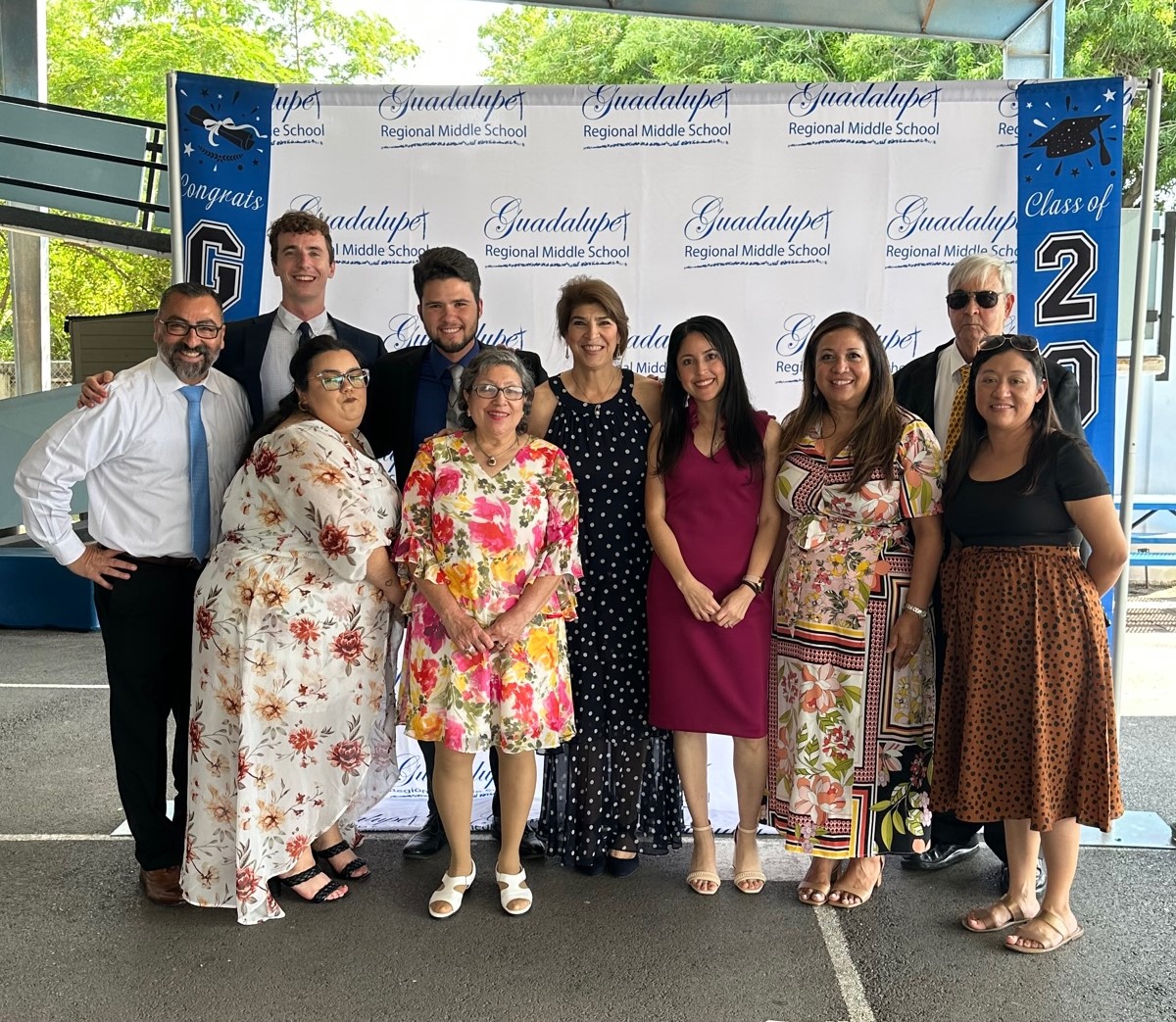 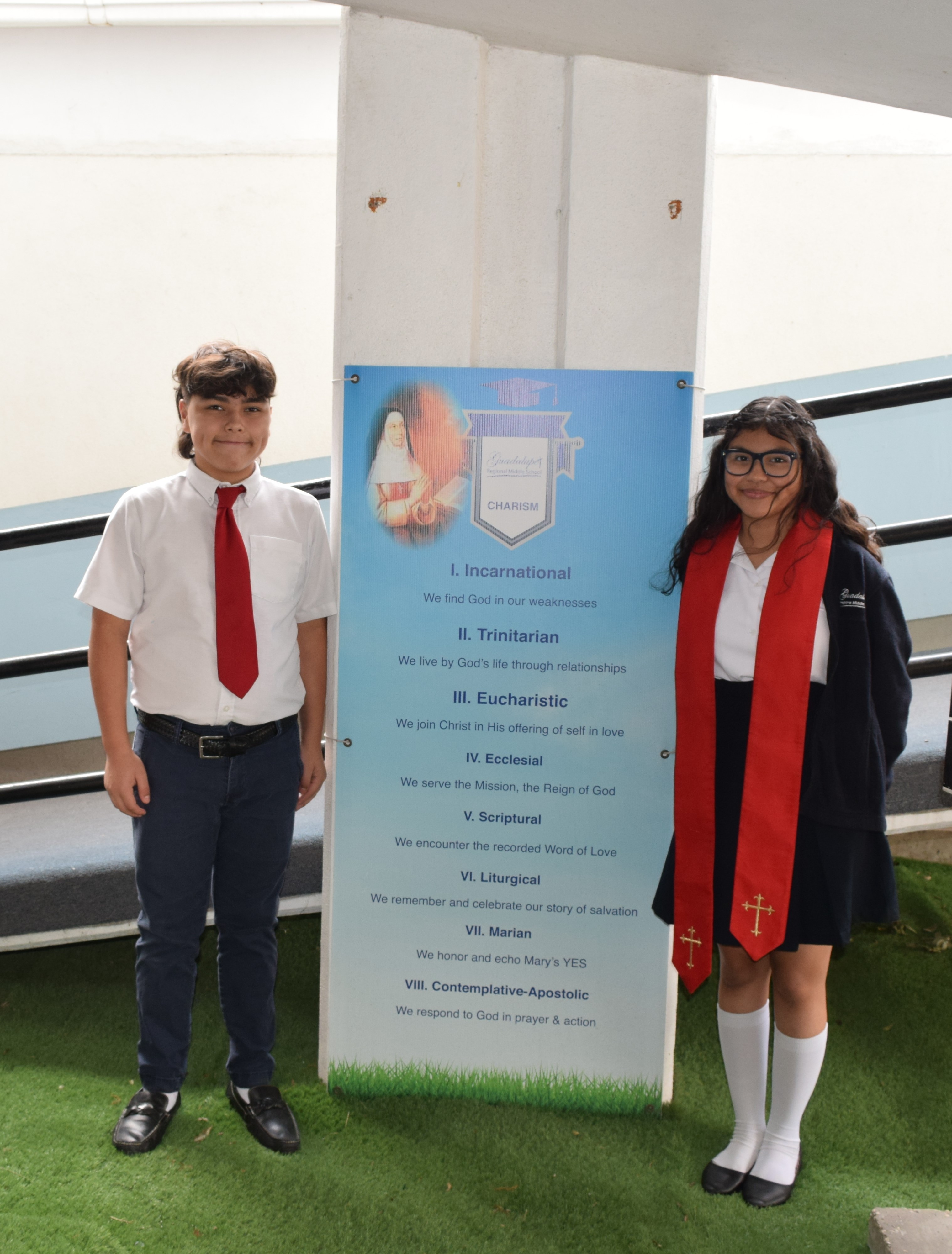 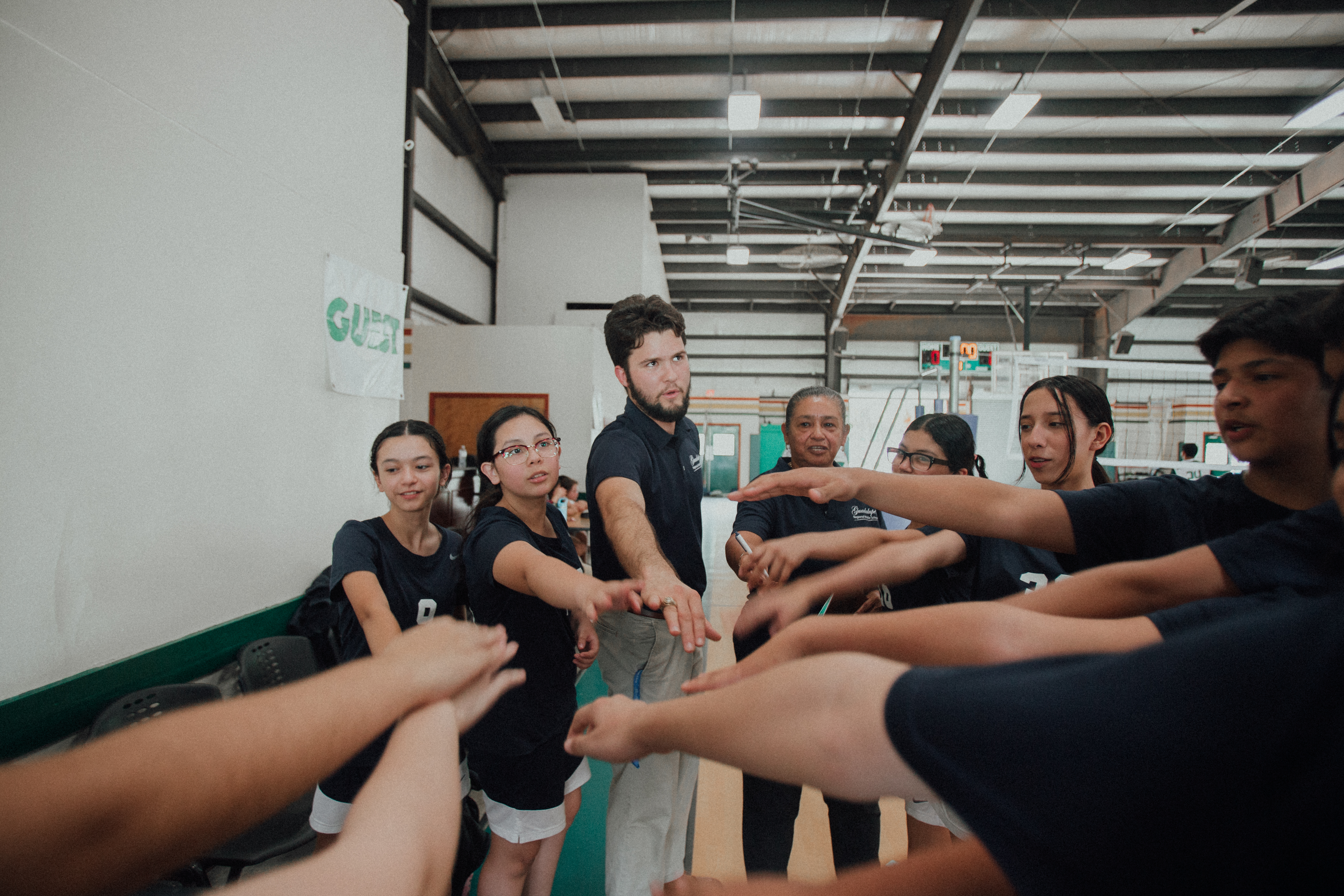 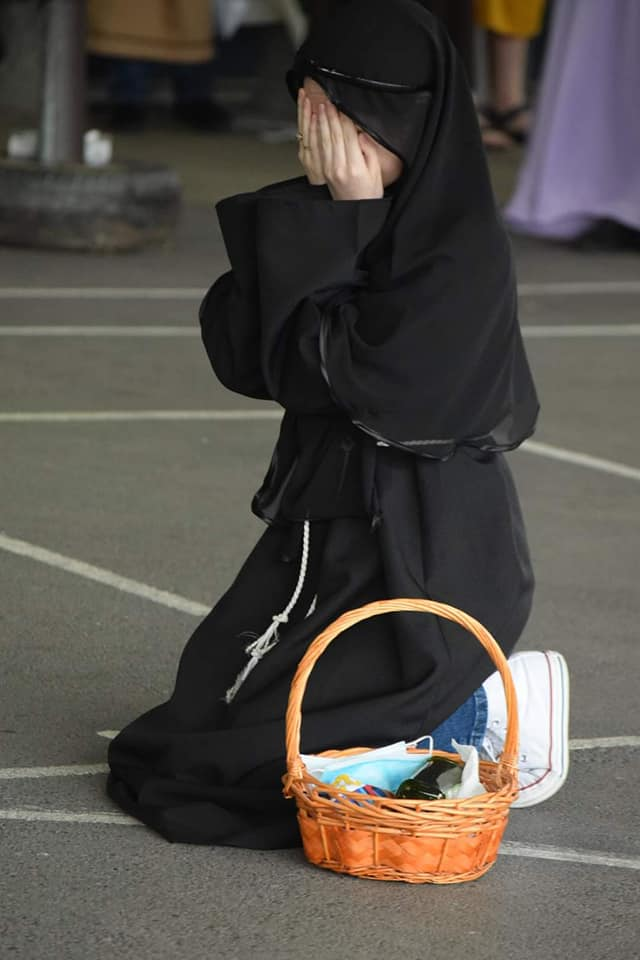 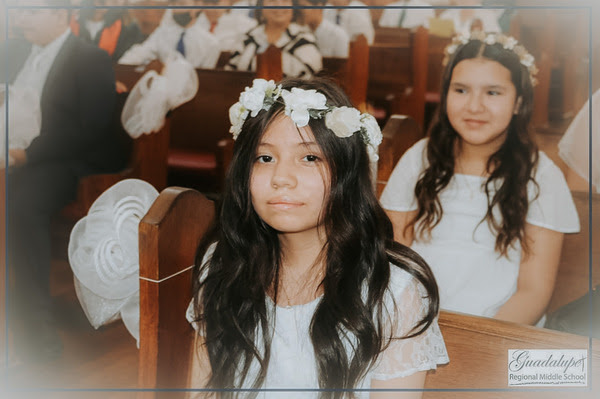 Faith FormationDaily Religion ClassesWeekly MassStudent MassLiving GospelsRosaryPrayers
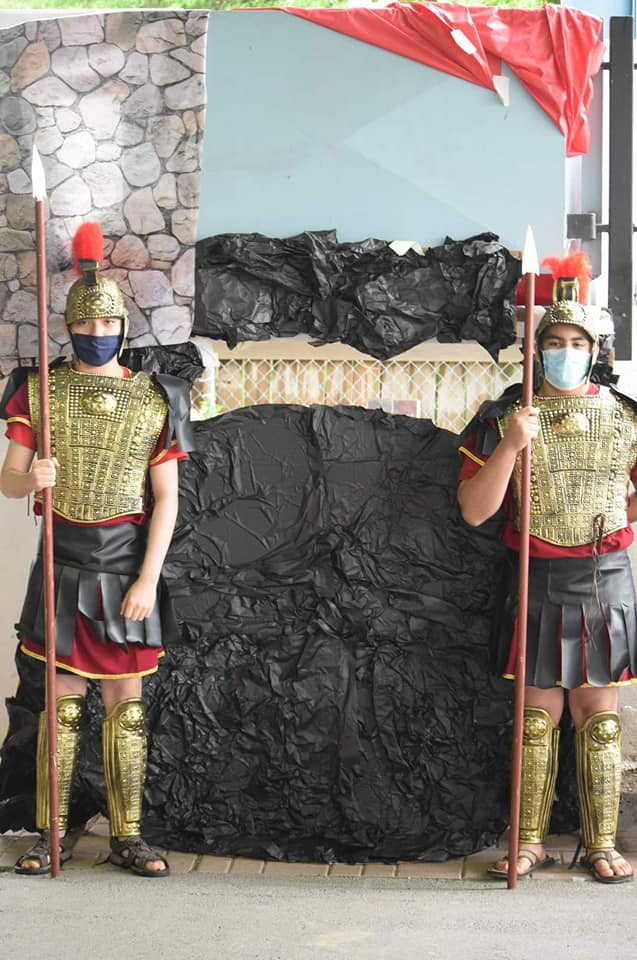 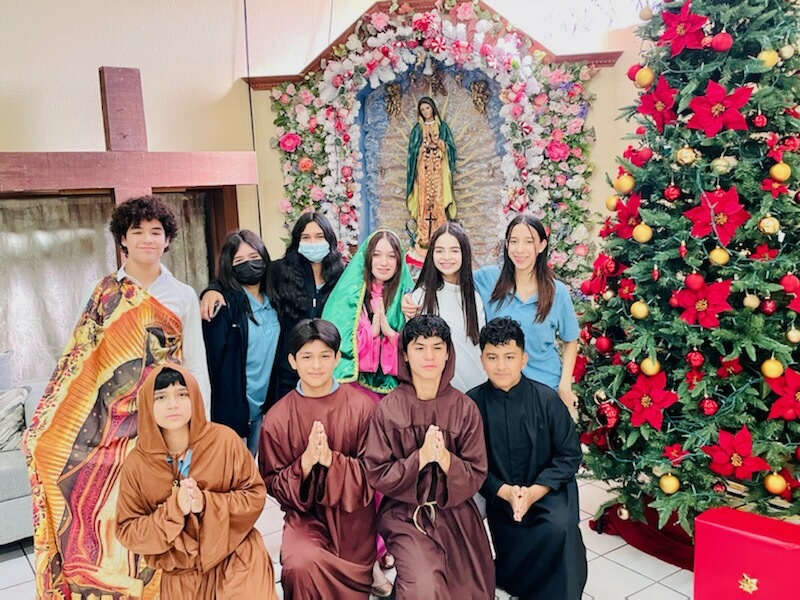 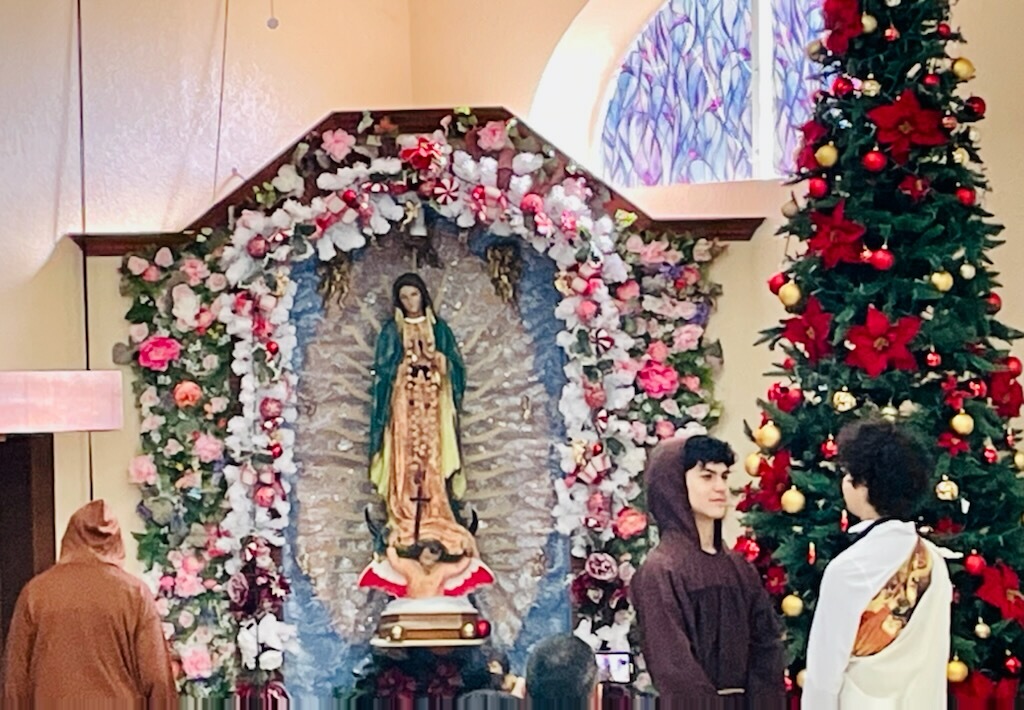 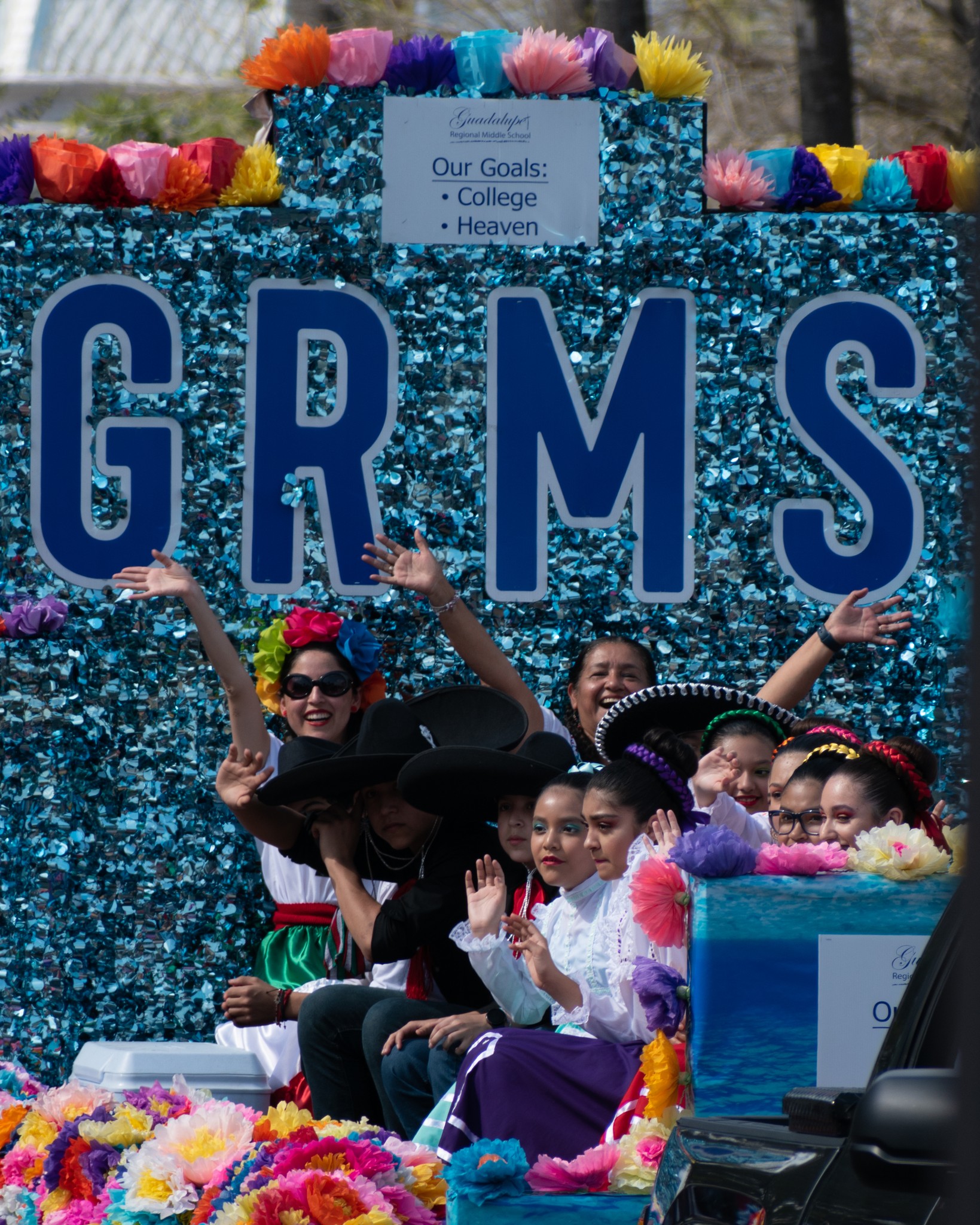 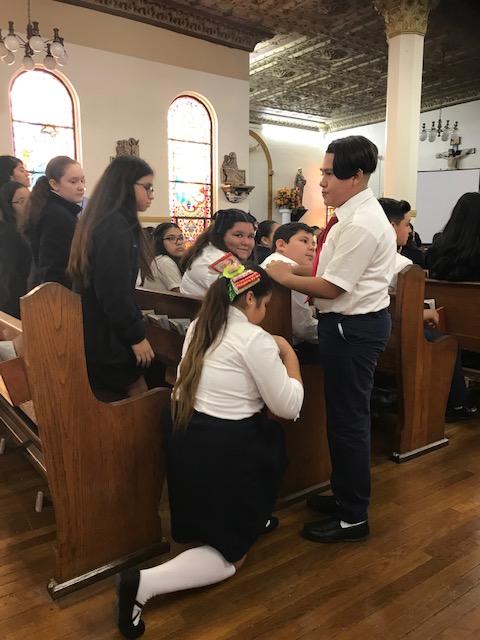 Parent & Family Commitment
Transportation
Lunch
Parents Drop Off & Pick Up Students Everyday
Students can walk to/from school with Parent Permission
Students bring their own lunch to school
Food Baskets are sent home every Friday
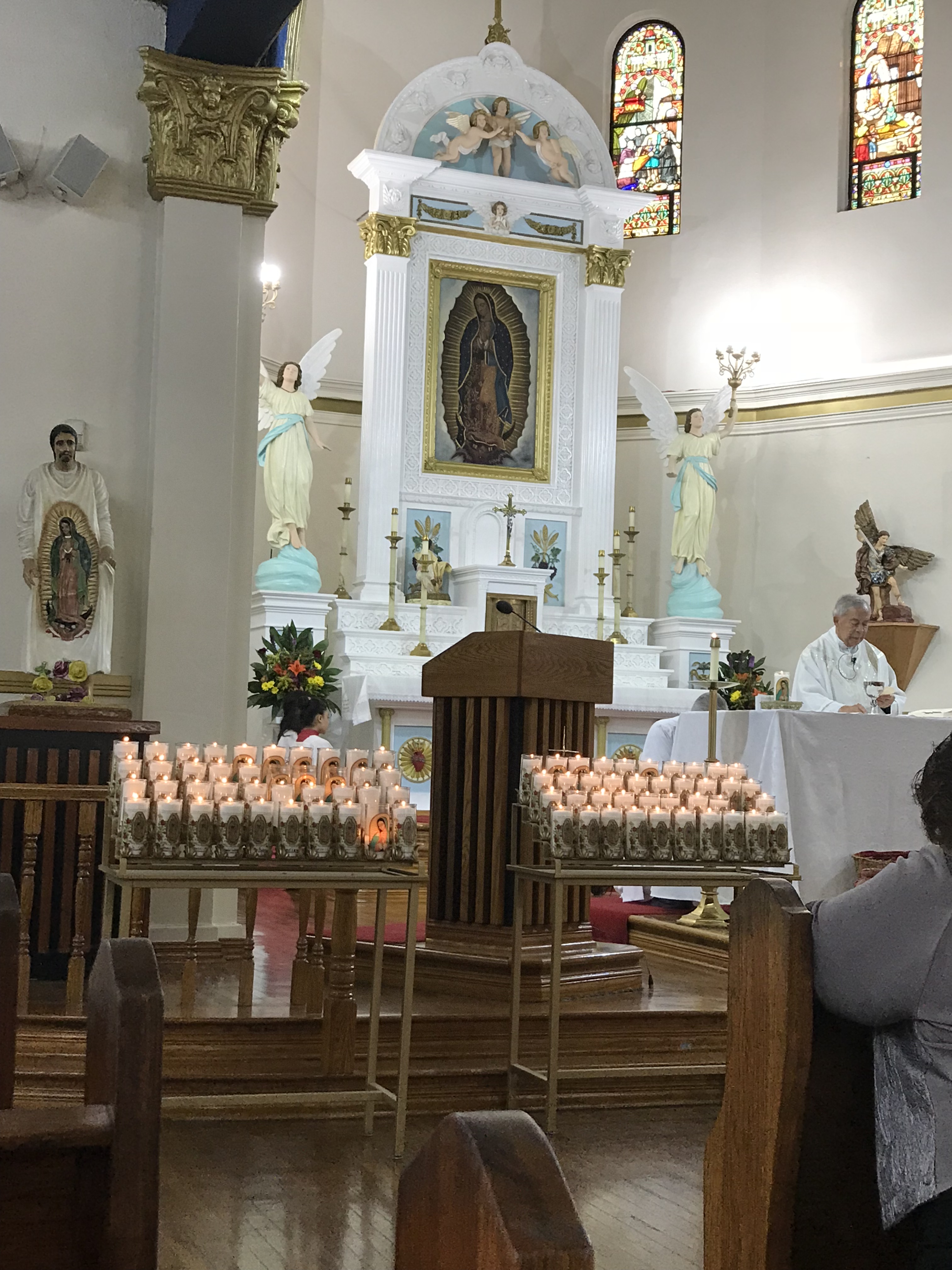 School Uniforms
Students wear School Polo Shirt & Blue pants/skirts
PE uniform of Tshirts and Shorts
Mass Attire, white shirts, blue bottoms, dress shoes
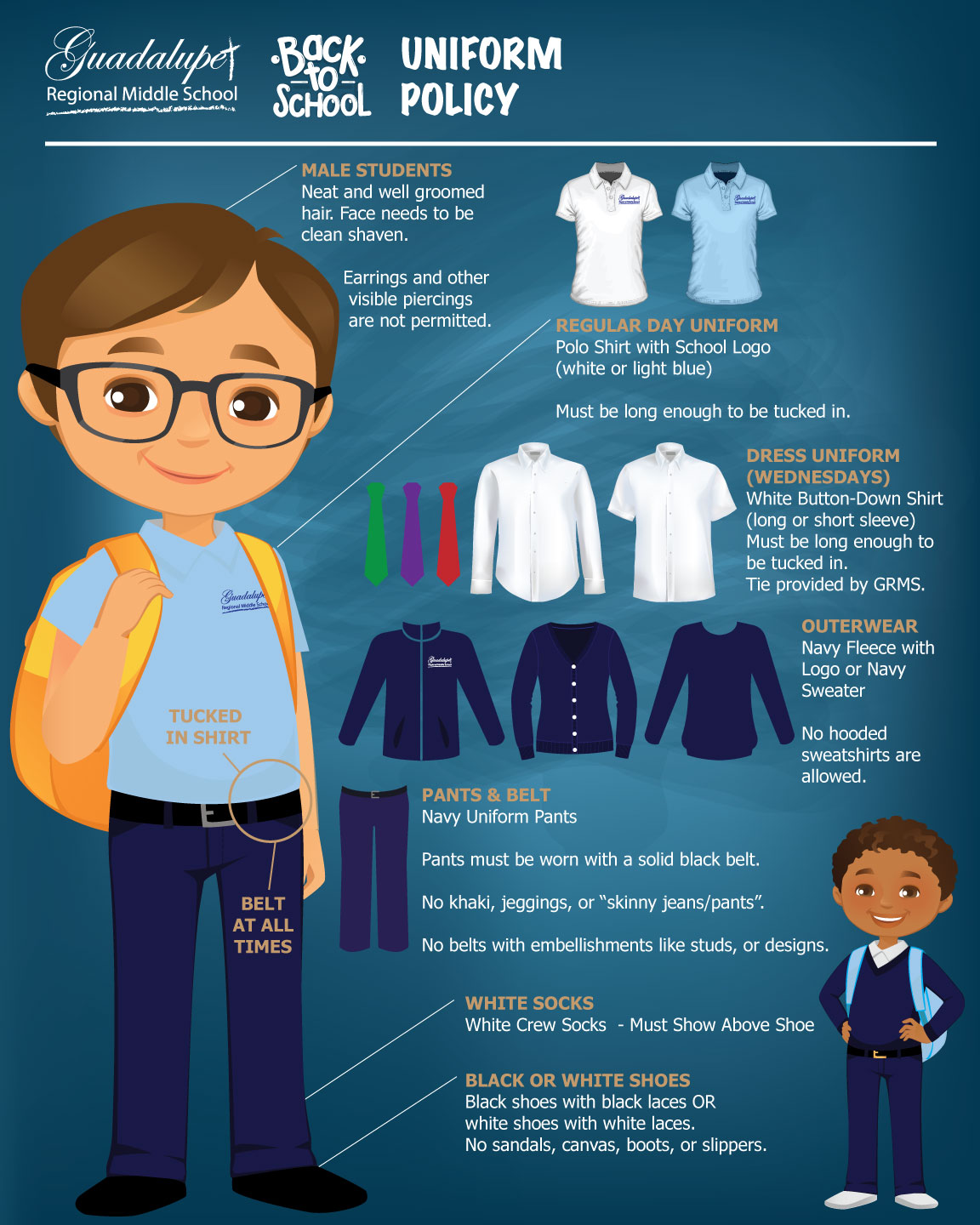 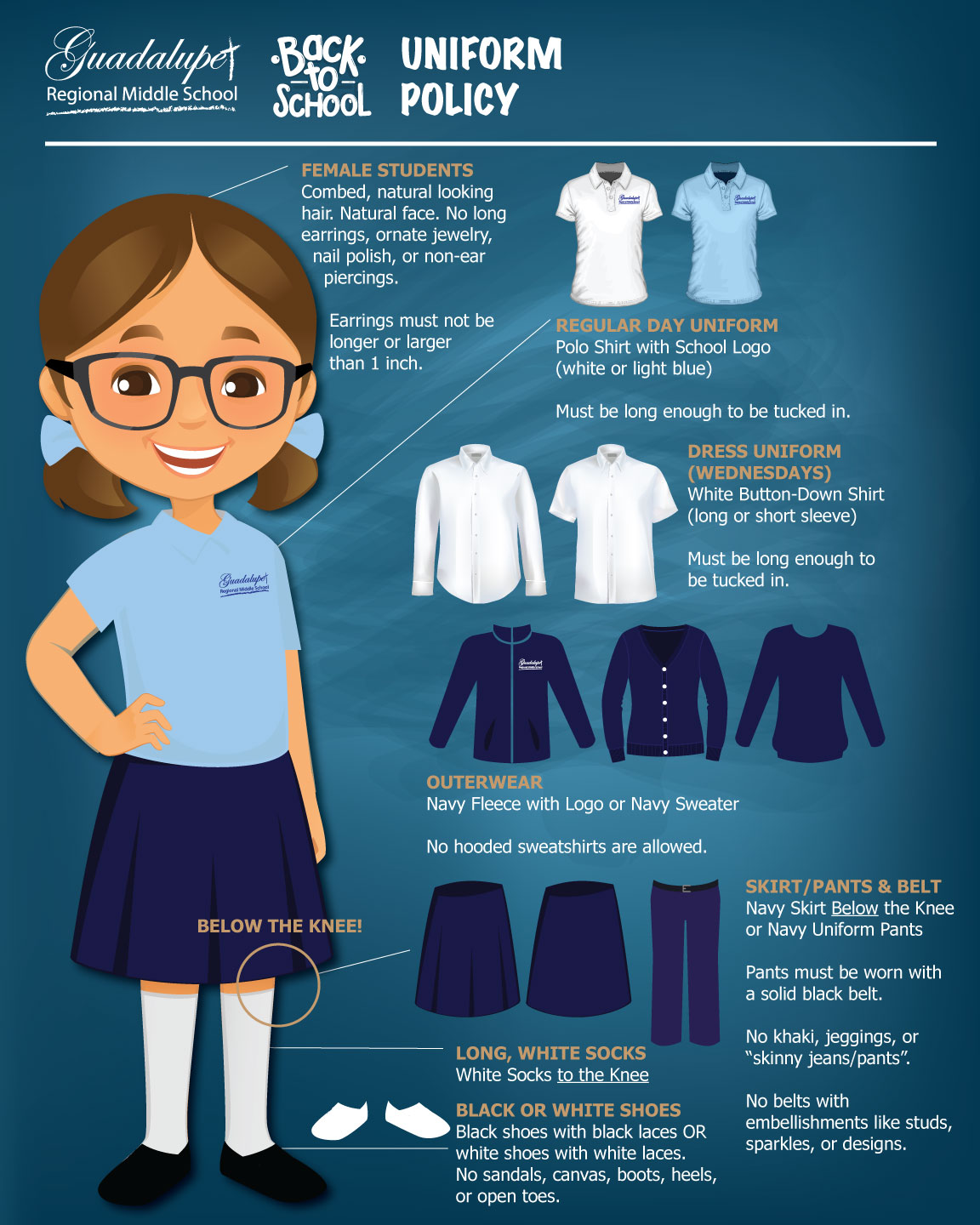 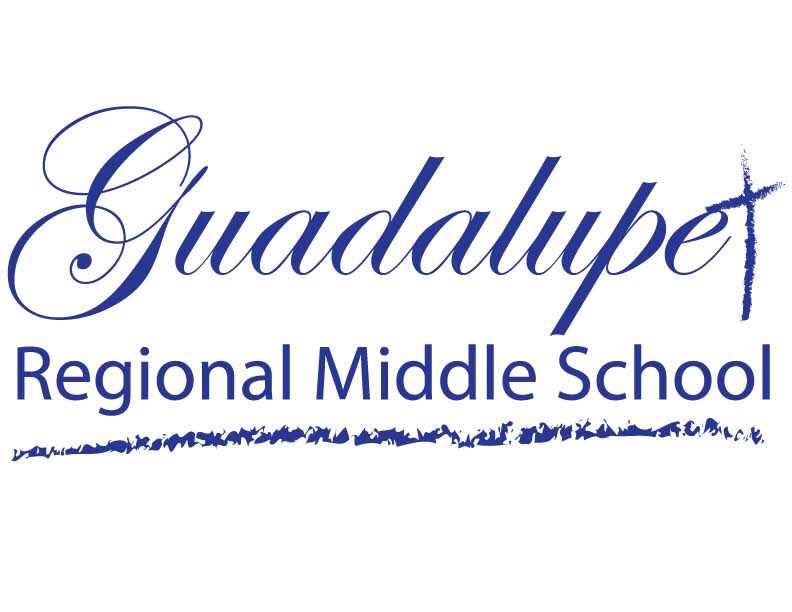 Apply Now
Application
Entrance Exam
Begin in January!!!!
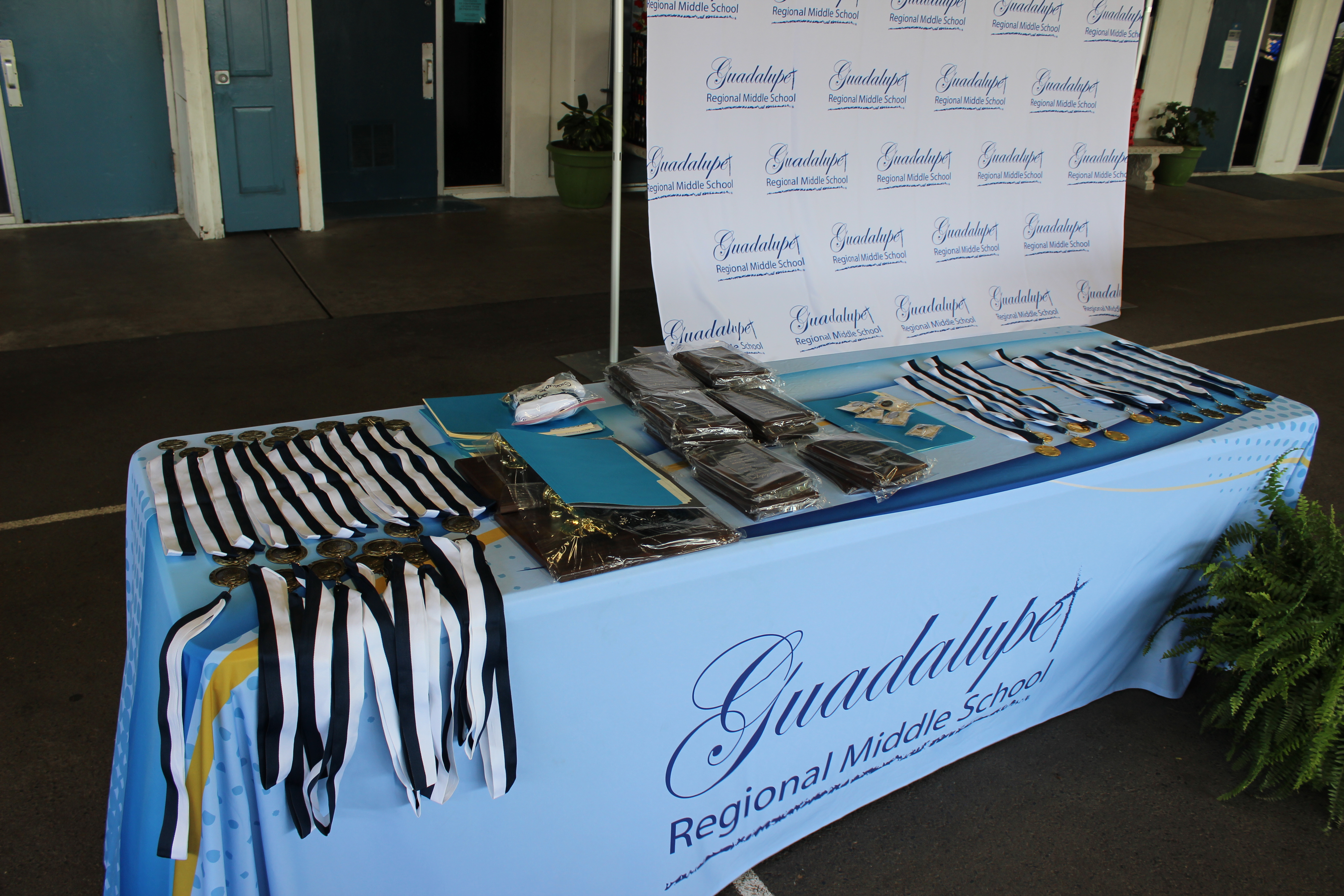 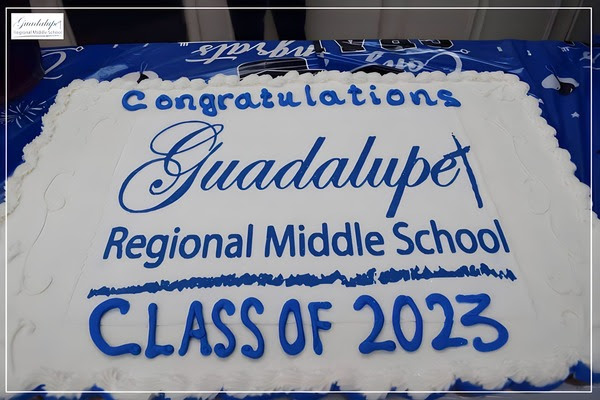 www.guadalupeprep.org
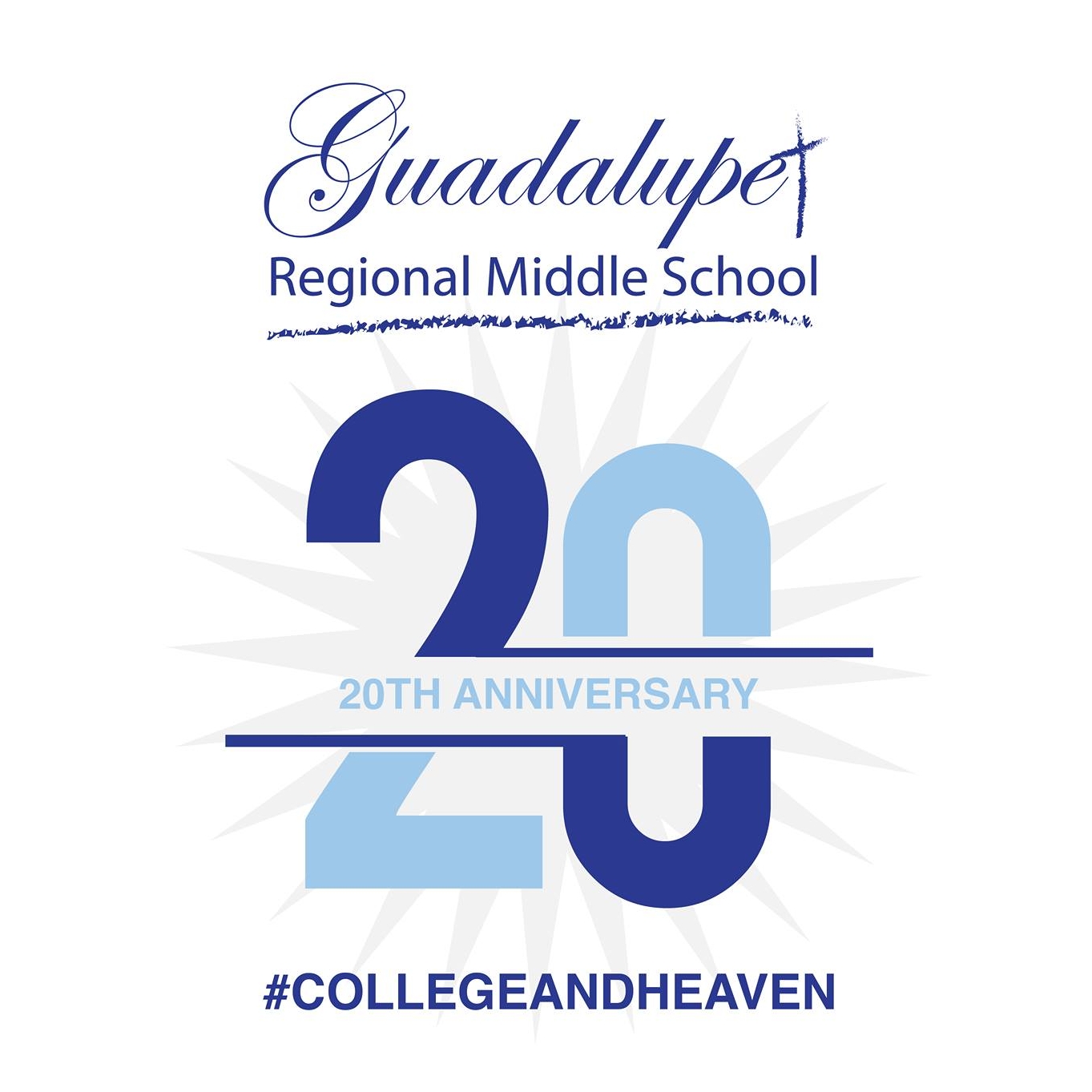 Facebook
Instagram
Twitter
Student Enrollment Applications are available in English and Spanish on our website, or in our front office.
956-504-5568